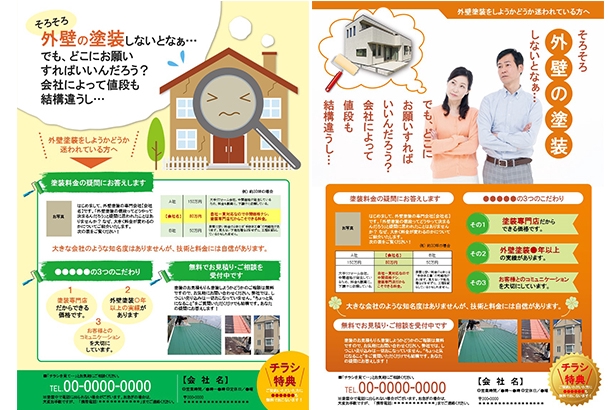 そろそろ
バルコニー防水
バルコニー防水は当社にお任せ下さい。
気になる価格は。。。。
たとえば、、  タタミ１帖で
　　　　　           
なんと！！！
５.１万円
　　　　　　　　　　　　　　　　　　 （消費税別）
　　　　　※価格は建物状況により変わりますが、
　　　　　　　　　　　　　　　　　　　　さらにお安くなるかも！！！
施工事例　                      





   　

　　before　　　　　 　　　　　　　　 　after
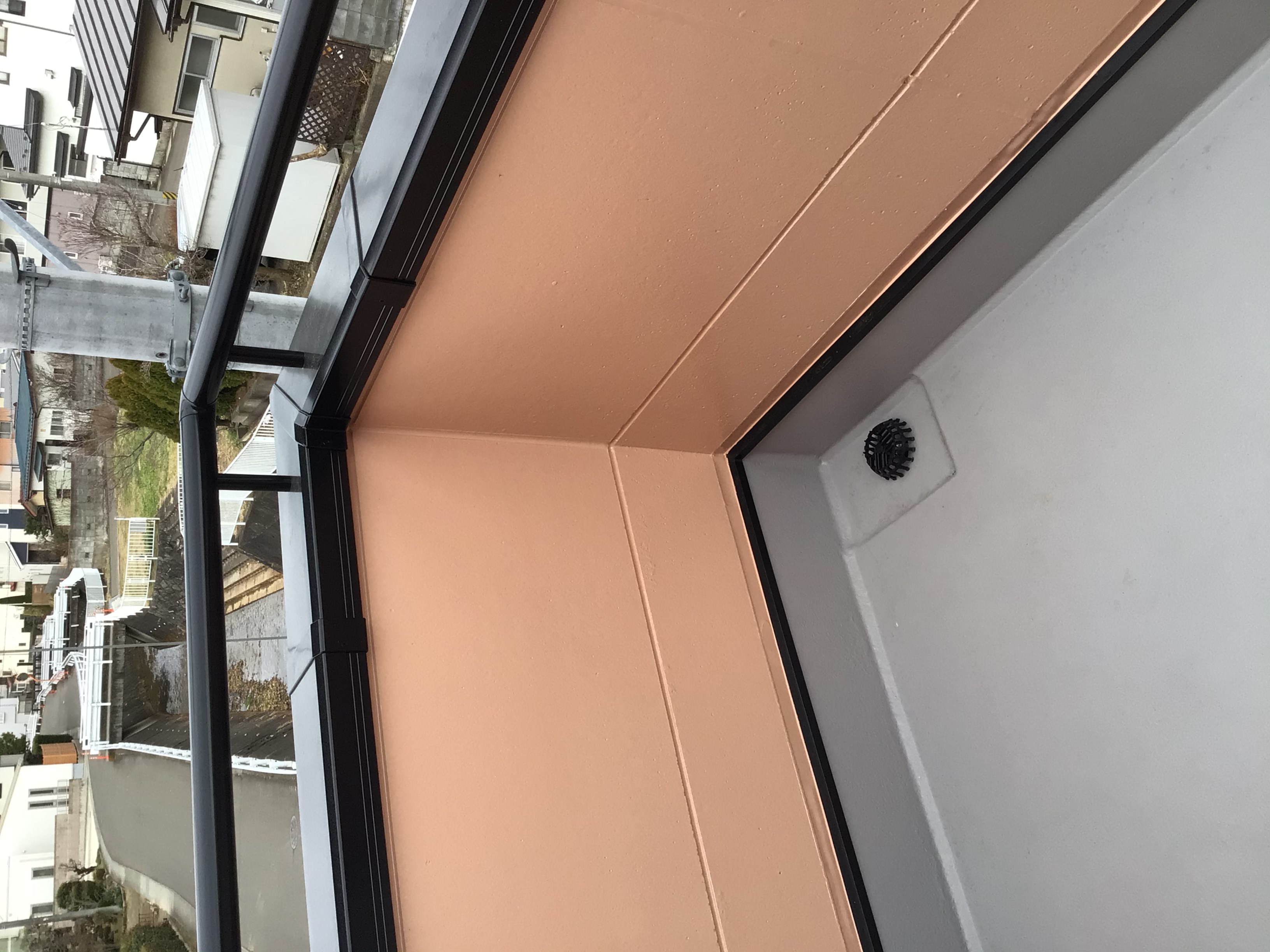 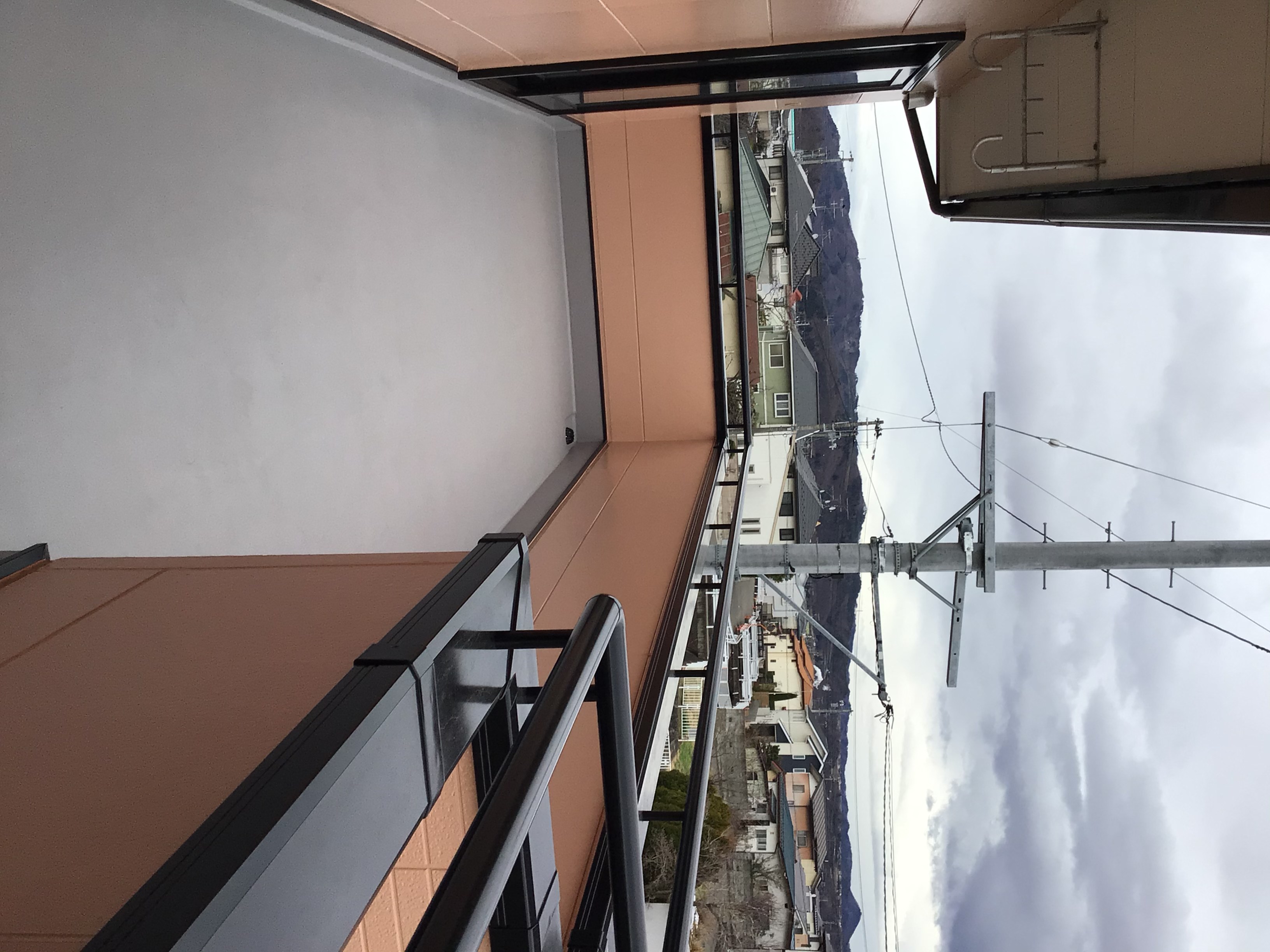 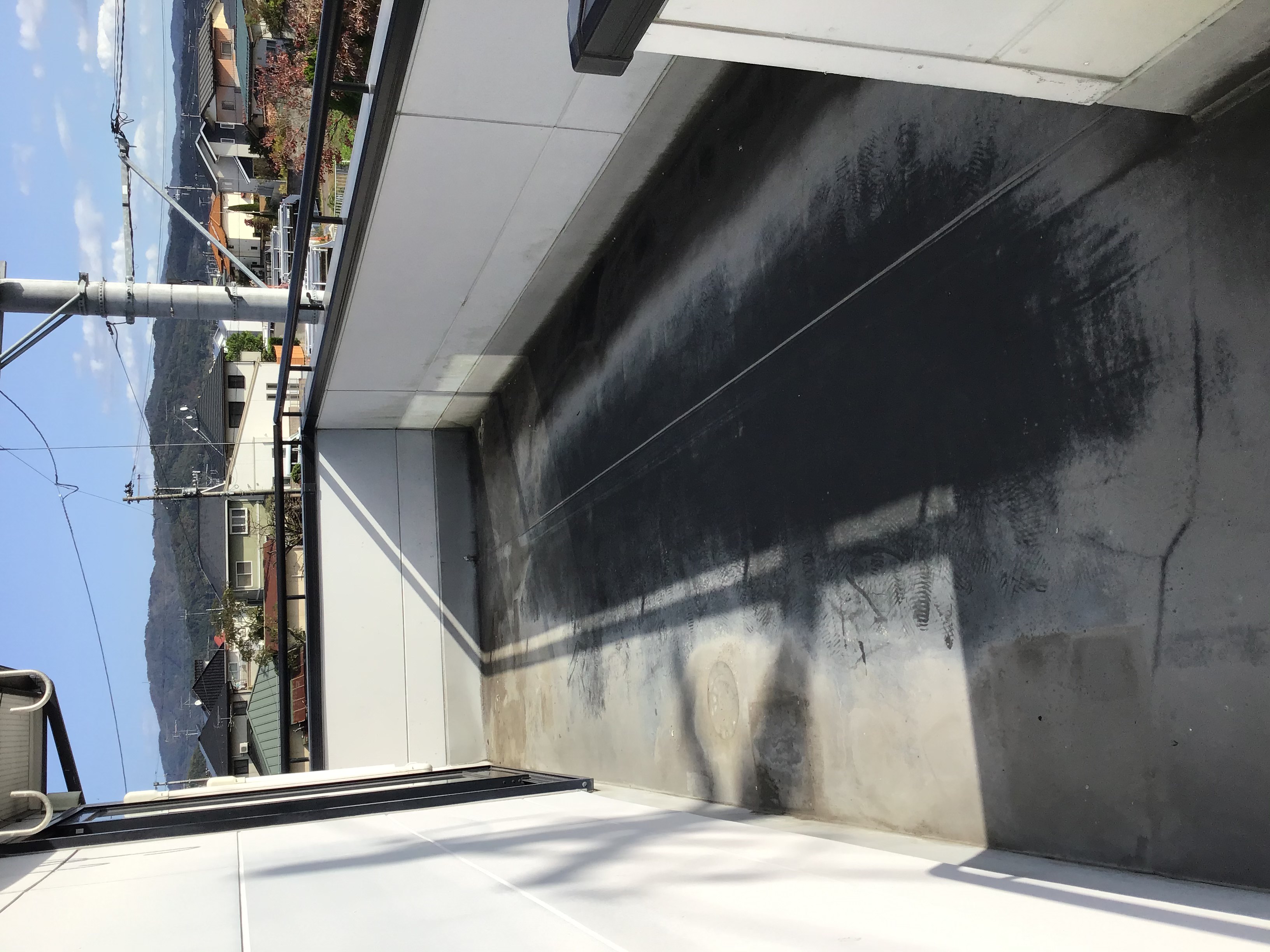 合資会社　註文住宅一山／一山不動産事業
                      〒963-8018　福島県郡山市桃見台8-24  
		     tel : 024-991-6511     mobil : 080-5554-1651    細矢国昭
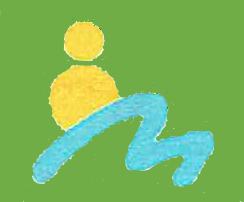